Development of the production system and distribution of the natural rubber under the participation of  
ROSTEC State Corporation

MOSCOW 2013
Corporation – Consumer of the natural rubber
The Joint Stock company was established in 2011 under the brand of Pirelli. The entity joined two tire factories
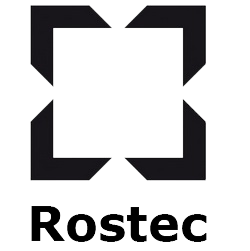 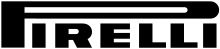 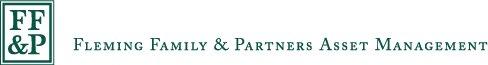 Fleming Family & Partners
The process of purchasing of the Joint stock company shares had been completed by the year of  2012  The total planned capacity is more than 10 million tires per year
E-VOLUTION Tire B.V.
100%
“E-VOLUTION TIRE” (RUSSIA) LTD
100%
100%
Kirov tire factory
Voronezh tire factory
2
THE DEMAND OF CORPORATION IN NATURAL RUBBER PURCHASE
Joint Stock company demand:
The Corporation requires purchase of the considerable volume of natural rubber
It comes evident to develop the directions of the production and distribution of natural rubber within the Corporation individual center of competence
3
Corporation – producer of Natural Rubber
The corporation owns a share in Joint Russian-Vietnamese enterprise Visorutex  with 1000 hectares of hevea plantations, with the productivity no more than 1500 tons of natural rubber in a year of rating of analogs of TSR brand – 3,5,10.Investigation work of production and rubber distribution has been carried out in the period since the year 2011. –  conditions of the use of hevea plantations (taking into consideration the life cycle of hevea, its grades)  have been developed,- actual problems of production of natural rubber, including questions of renovation of hevea plantations, the possibilities of the use  of the different grades of hevea  have been formulated, – the variety of technological processes of natural rubber processing with the receiving a rating of analogs of  TSR-3, TSR-5, TSR-10 have been investigatedActually, The Center of competence in area of production and distribution of natural rubber has been formed within the frame of Corporation.
4
Cooperation with THAILAND
(The producer of more than 30% of natural rubber world market)
1. Natural rubber purchase at producers (ensuring the demands of the organizations of Corporation for the account of the purchased natural rubber) – as the pilot project 
2.The organization of counter deliveries to the Thai Party (full or partial payment of delivered rubber in production( including payment:
 	-  by the products of Rostec State Corporation
	 -by  other organization products,  which are in demand of Thailand of other organizations

3. The development of scientific technical cooperation in the field of production of natural rubber, the direction of the possible technological cooperation include:
 	The effective renovation of hevea plantation for the ensuring the high efficiency and productivity 
 	Innovations in technology of collecting primary raw materials of hevea
 	Effective processing of raw materials, production of natural rubber with the required characteristics, application of innovations (technological processes, chemical compositions  and other) for the improvement of properties of natural rubber.
- 	Logistic scheme of natural rubber,  ensuring the effective transportation 

The possible cooperation of The Corporation with the producers of the natural rubber in Thailand and other profile organizations: 

International Rubber Consortium Limited (IRCo),
Replanting Aid Fund(ORRAF),
Thai Hua Rubber Public Company Limited,
Rubber Estate Organization (REO), 
Sri Trang Agro-Industry Public Company Limited, 
Thai Rubber Latex Corporation, others
TECHNOLOGY
The procedure of the receiving of different grades of natural rubber in …
High grade natural rubber (RSS, TSR L, etc.)

Low grade natural rubber (TSR 20 and lower)
Forming and packaging
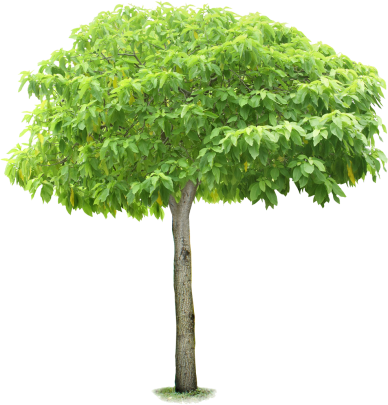 Ware-
house
Coagulation process
Washing
Drying and/or smoking
Latex
Field coagulum, including mudded additives
Mixing process
The main technological problems in  the current processes of the natural rubber receiving
The major shortcomings and its effect on the characteristics

- The process is time-consuming, with the great demand in water

- Deterioration of the natural  rubber during storage

- Deterioration of thenatural rubber during the storage. Problems and the need in mastication from the side of consumers

The time-consuming process Deterioration of the natural  rubber during the processing
Used technologies (mainly):


1. Acid coagulation


2. Outdated methods of protecting the rubber from aging

3. Unregulated viscosity



4. The use of rolling machines
7
Rostec State Corporation: 
Examples of perspective technologies in the field of natural rubber, which are in the stage of development
Estimated effect 

- Minimum off water volume for  washing
The possibility to adjust the properties of the naturaal rubber

Increase the shelf life
Improve consumer properties

 Solution of the consumers problems
The possibility for increasing the price

Improving the quality, increasing productivity
Proposed solutions:

1. Transition from an acid to a salt-free coagulation

2. The use of synthetic antioxidants

3. Production of natural rubber with the required and a constant viscosity characterictics

4. The use of hobbing machine of allocation
8
1
Current technology of acid coagulation
Prepared water
Scrubbing rollers
Coagulation during 16 hours.
Washing 
of coagulum
Natural rubber
Considerable amount of waste water contaminated with acid
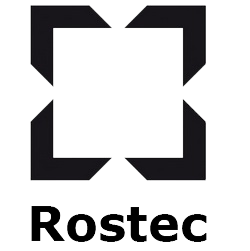 Development of  alternative more efficient technologies is evident .
9
1
Technology of salt free coagulation
Synthetic coagulant, antiaglomerator










Waste water is slightly polluted with latex components
Coagulation
Fresh latex
Crumbling of the natural rubber for drying
Technology can reduce the cost for the natural resources exploitation and environmental payments of about 15-25% (without the consideration of the costs of treatment plant, the savings is up to 50%)
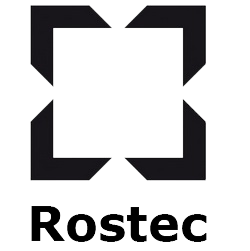 10
Synthetic antioxodants
2
Natural rubber is rapidly destroyed during the process of storage, with the interaction with the oxygen, ozone, light.
Traditional light  colour brands are preserved with the sodium hydrosulfite, and the dark colour brands are fumed (smoked)
Fumed (smoked) natural rubber is capable of long-term storage . Meantime its production has been currently reduced. The finished products requires the additional stabilization
We suggest to use the synthetic antioxidants to stabilize natural rubber : amine (the most effective) for the dark colour  (tyre)brands,  more expensive phenolic/sulfidnyn ones for the light (more expensive)  colour brands. It will increase the shelf life and stability of the rubber during the processing.
Improvement of the consumer properties may lead to increase of production of high-grade products. The increase of profit for 30-40% will be reached due to the difference in the price.
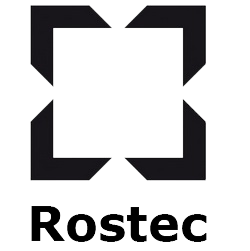 11
3
Natural rubber with the required and constant viscosity
Due to mechanical processing during extraction of natural rubber, its viscosity drops, meantime during the storage process the viscosity goes up, which is not desirable for the properties of the natural rubber.
The new methods for reducing of viscosity are required (soft reducing) without the compromising the quality and stability of viscosity during the time period.

There is the possibility to develop a new technology for controlled reduction of molecular weight of natural rubber in latex for the receiving of the natural rubber with the required level of viscosity, as far as stabilization of the viscosity by the method of the other chemical components usage.

Improvement of the consumer properties may lead to increasing of product range and demand for final products
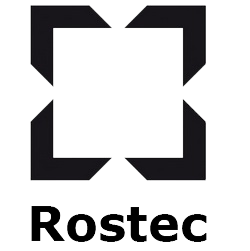 12
EXTRACTION OF NATURAL RUBBER
4
Current technology
Totally washed coagulum (received by the current method of acid coagulation)
Drying
(2-3 days)
Smoking
(1-2 days)
Formation of the sheets
Packaging
Storage
Considerable increase in productivity of the lines for natural rubber extraction
Wet crumbs 
(received as the result of free-salt coagulation with the estimation of previously added antioxidants)
Suggested technology for development.
Dry granules
Press formation in briquette or sheets
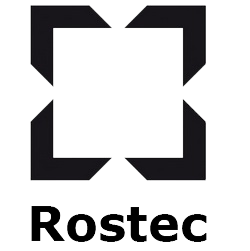 Extracting machine
Drying machine
Storage
13
Not more than 1 hour
Technologies: conclusions
Development and implementation of the proposed measure and technologies will allow:

1) To increase the proportion of high grades of natural rubber in the products, that will increase the efficiency for 10-30%*,
2) To reduce the consumption of the specially processed sweat water till 60%*,to reduce sharply( up to 4 times) the quantity of the wastewater along with the increasing the consumers characteristics of the natural rubber (it is quite possible to reduce the base cost)
3) To increase the timing of shelf-life of the natural rubber up to 50%* and its stability during the extraction,
4) To increase the stability of the natural rubber characteristics during the storage, which will allow to increase its price up to 5-20%*
5)Sharply to increase the effectiveness of the lines of natural rubber extractions and to improve its quality, as far as the stability from ne delivery to another.
*The expert evaluation of the effect in case of the successful development and the integration of the technologies
14
General conclusions
Corporation as The Producer, The Consumer and The Technological Partner in the field of the natural rubber is ready for the extension of the cooperation with Thailand in the mentioned direction

It will be appropriate to consider the possibility for increasing of the deliveries of the natural rubber from Thailand to Russia

It will be appropriate to intensify the activity in the field of mutual mastering of the hevea plantation on the territory of Thailand Kingdom, including the development and integration of the advanced technologies.
15